Тема урока: «Прямоугольник и квадрат»
Открытый урок математики 
во 2 классе «Б»
Учитель: Евсина Оксана Леонидовна
2012
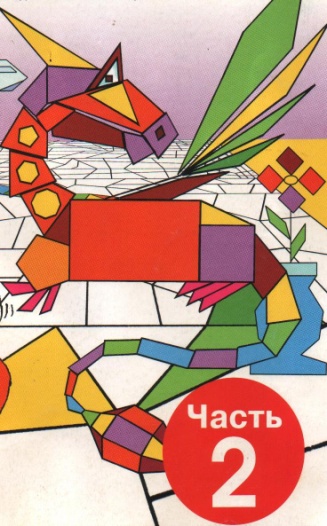 2012
ГЕОМЕ́ТРИЯ - раздел математики, изучающий пространственные отношения и формы.
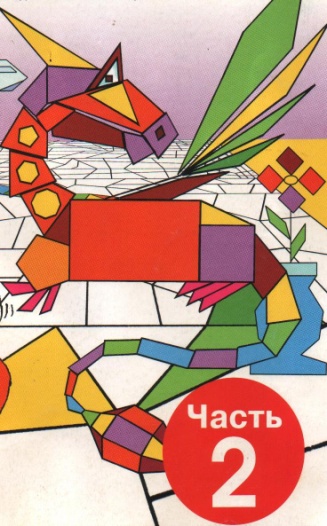 Устный счёт
2012
Первое слагаемое 13, второе – 40. укажи сумму.
Уменьшаемое 56, вычитаемое 20. Укажи разность.
На сколько 87 больше, чем 60? 
Какое число надо вычесть из 30, чтобы получить 23?
53
36
27
7
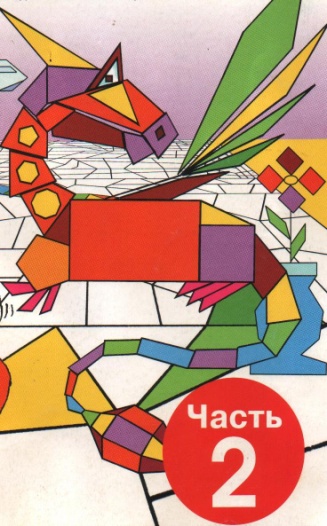 2012
Из какого числа надо вычесть 6, чтобы получить 43?
Запиши число, в котором 8 десятков и столько же единиц.
Увеличь его на 2.
Какое число меньше 90 на 7?
49
88
90
83
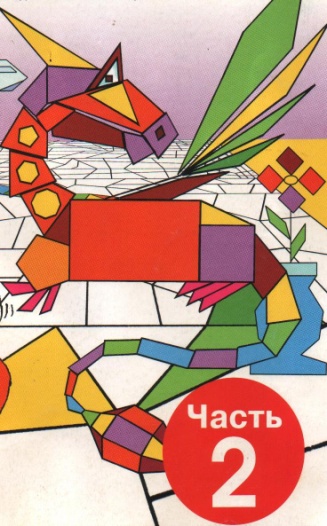 Проверь себя.
2012
53, 36, 27, 7, 49, 88, 90, 63.
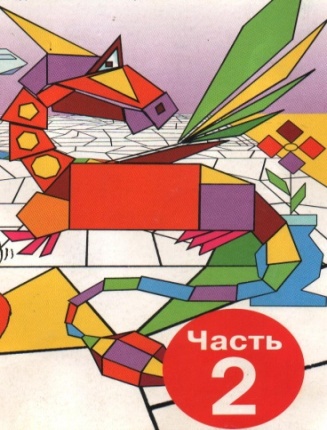 Треугольник
3 стороны
3 угла 
3 вершины
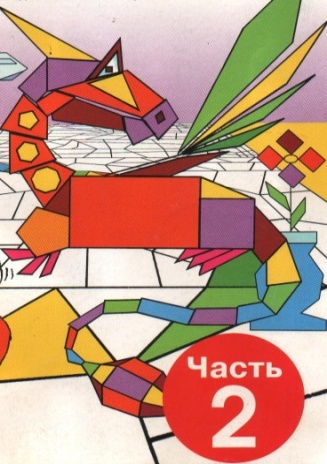 Квадрат
4 угла
Все углы прямые
4 стороны
Все стороны равны
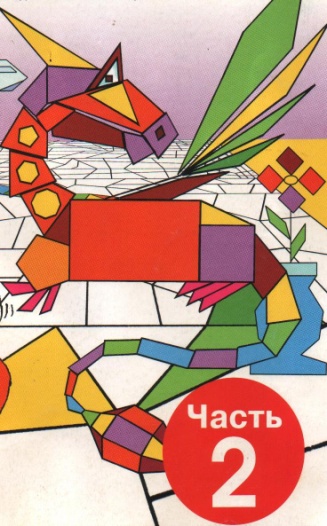 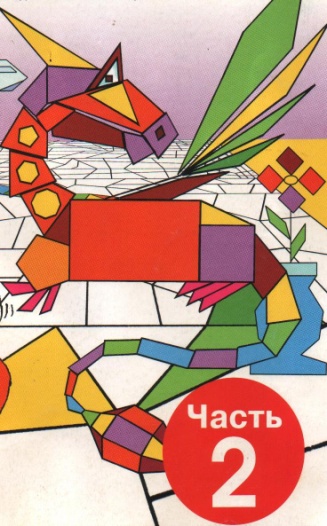 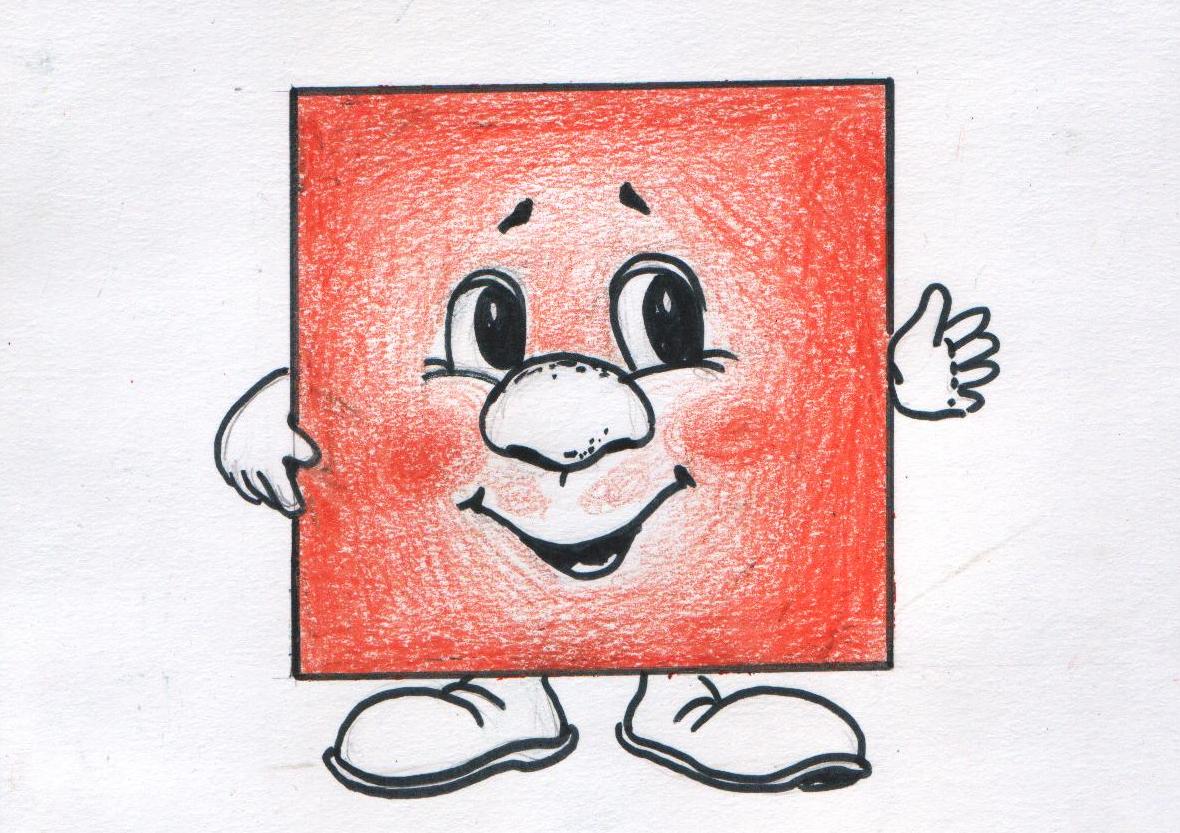 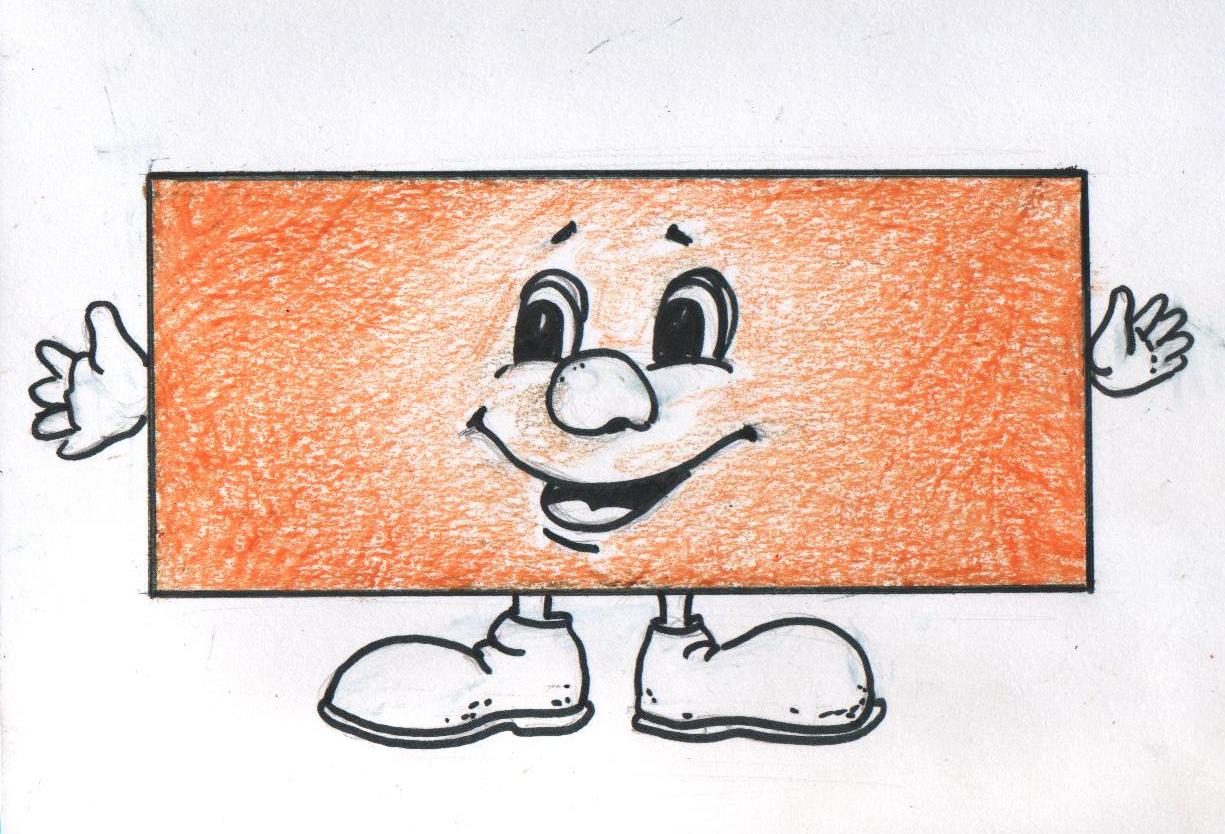 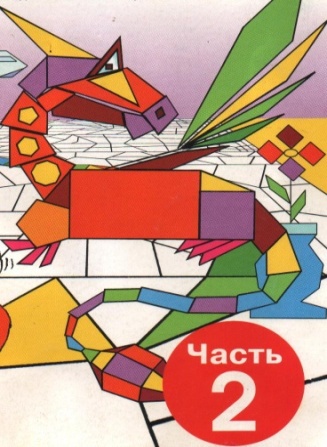 Прямоугольник
4 угла
Все углы прямые
4 стороны
Противоположные стороны равны
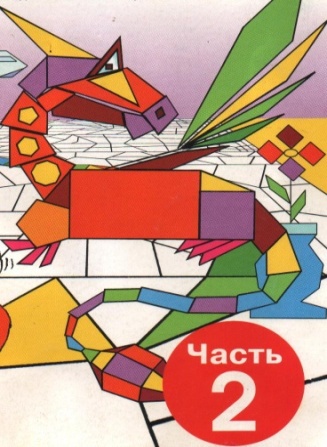 Задание 1
Начертите прямоугольник, длина которого – 5 см, а ширина – 3 см    
             5см
                            3см                        3см         
                                                                      5см
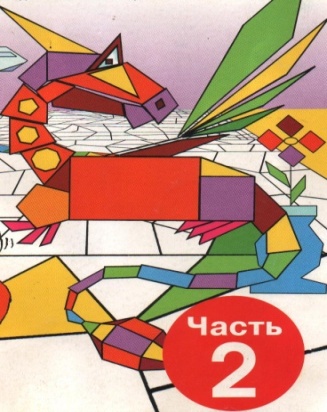 Задание 2
Начерти квадрат любым способом. 

               3см                                  
                                                          5см
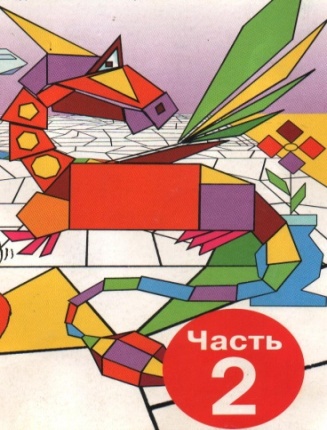 Задание 3
Найти периметр прямоугольника.
Что такое периметр?
Периметр – это сумма длин всех сторон.
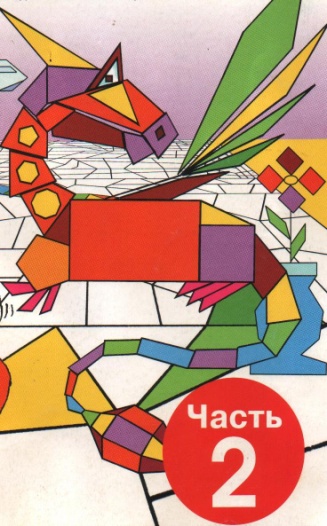 Проверь себя
5 см
                                3см

Решение:
І способ: P= 5+3+5+3=16(см)
ІІ способ: P=5+5+3+3=16(см)
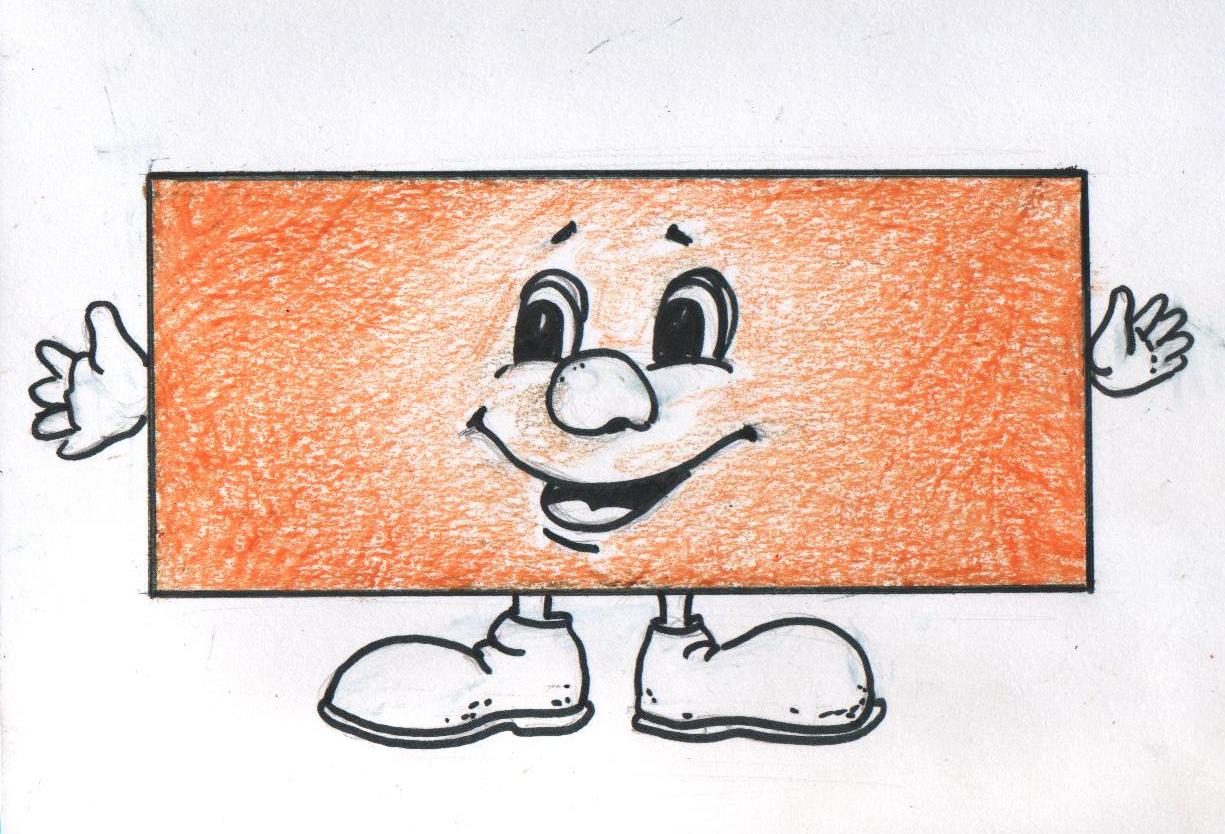 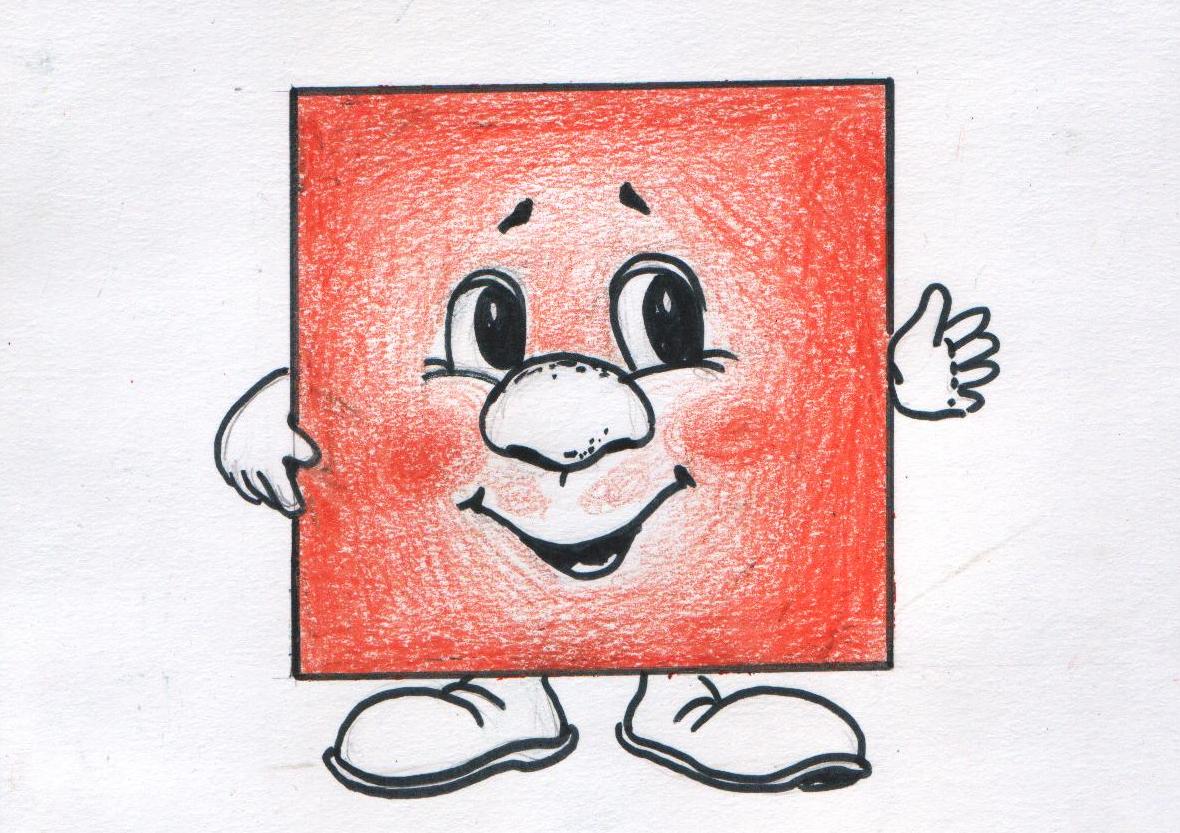 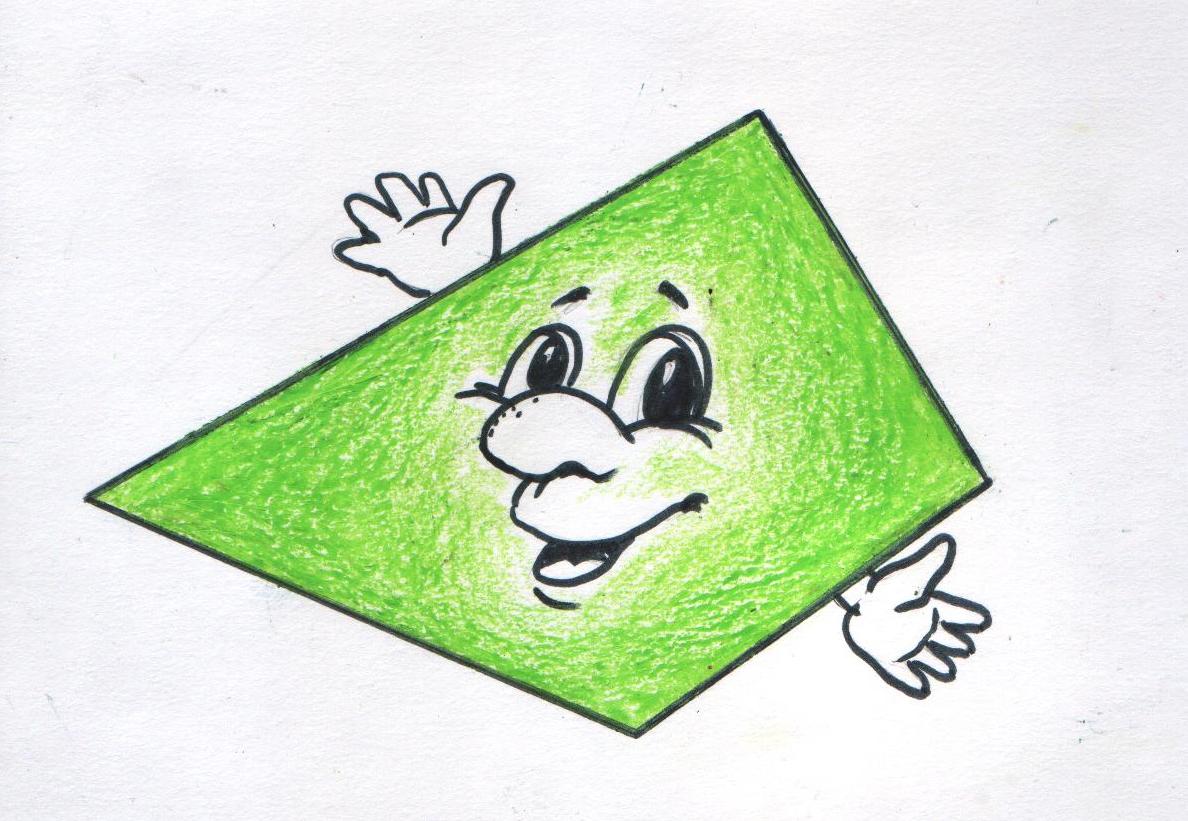 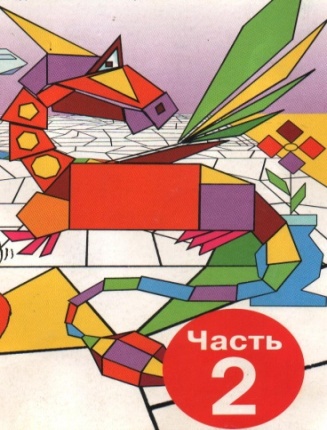 Четырёхугольник
4 угла
4 стороны
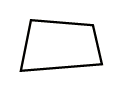 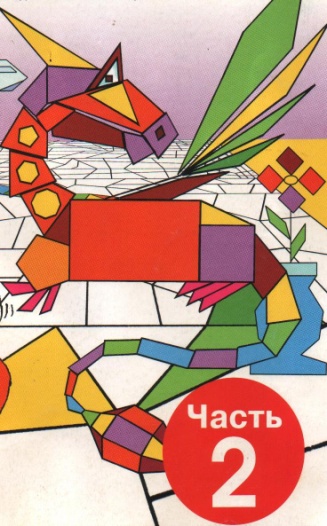 Вывод
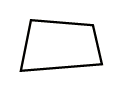 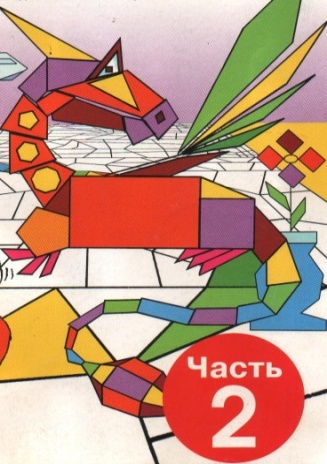 Итог урока
Какие утверждения правильные:
Любой квадрат – это прямоугольник.
Любой прямоугольник – это квадрат.
Любой четырёхугольник – это многоугольник.
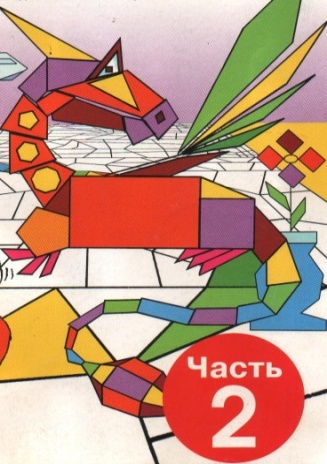 Домашнее задание.
Раскрасить:
Квадраты -  красным цветом;
Прямоугольники – жёлтым цветом;
Четырёхугольники – зелёным цветом;
а остальные фигуры – синим цветом.